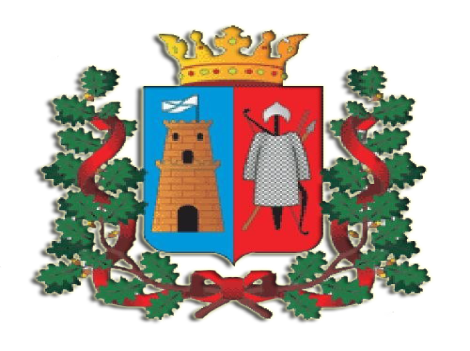 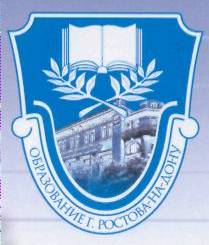 УПРАВЛЕНИЕ  ОБРАЗОВАНИЯ 
ГОРОДА  РОСТОВА-НА-ДОНУ
Организация приема в 1 класс
 общеобразовательных организаций города Ростова—на-Дону на 2023-2024 учебный год
Нормативно-правовое обеспечение
-     Федеральный закон от 29.12.2012 № 273-ФЗ «Об образовании в Российской Федерации»;
Приказ Министерства образования и науки РФ от 02.09.2020 № 458 «Об утверждении порядка приема на обучение по образовательным программам начального общего, основного общего и среднего общего образования» определен Порядок приема на обучение по образовательным программам начального общего, основного общего и среднего общего образования»;
приказ Министерства просвещения РФ от 30.08.2022 № 784 «О внесении изменений в Порядок приема на обучение по образовательным программам общего, основного общего и среднего общего образования», утвержденный приказом Министерства просвещения РФ от 02.09.2020 № 458;
 «Санитарно-эпидемиологические требования к организациям воспитания и обучения, отдыха и оздоровления детей и молодежи» (СП 2.4.3648-20), утвержденных постановлением Главного государственного санитарного врача РФ от 28.09.2020 №28;
 письмо Минпросвещения России от 29.03.2022 №АЗ-352/03 «О направлении типового административного регламента»;
постановлением Администрации города Ростова-на-Дону от 22.02.2017 № 136 «О закреплении муниципальных общеобразовательных организаций за конкретными территориями (микрорайонами) города Ростова-на-Дону» (в ред. 13.02.2023 №99.
Сроки организации приема документов (этапы):
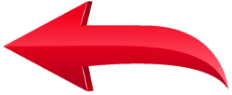 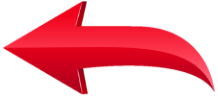 Не позднее 1 апреля по 30 июня текущего года осуществляется прием документов детей, проживающих на территории, закрепленной за общеобразовательным учреждением и детей, проживающих в одной семье и имеющих общее место жительства, а также детей подлежащих зачислению в первоочередном порядке (Федеральный закон от 27.05.1998 №76-ФЗ «О статусе военнослужащих», Федеральный закон от 07.02.2011 № 3-ФЗ «О полиции», Федеральный закон от 30.12.2012 № 283-ФЗ «О социальных гарантиях сотрудникам некоторых федеральных органов исполнительной власти и внесении изменений в законодательные акты Российской Федерации»)
с 6 июля для детей, не проживающих на закрепленной территории на свободные места*, но не позднее 5 сентября 


*информация о количестве свободных мест в первых 
классах размещается на сайте ОО после 3 июля
«Льготные» категории граждан для приема в ОУ:
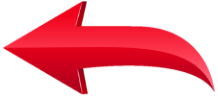 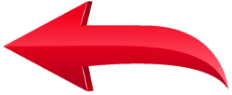 В первоочередном порядке:
-дети военнослужащих, 
-дети сотрудников полиции, 
-дети сотрудников МЧС,
-а также, дети которые попадают под действие закона о социальных гарантиях (ФЗ от 30.12.2012 № 283-ФЗ «О социальных гарантиях сотрудникам некоторых федеральных органов исполнительной власти и внесении изменений в отдельные законодательные акты Российской Федерации»)
Право преимущественного приёма в школу:
-полнородные и неполнородные братья и сестры (ФЗ от 02.07.2021 №310-ФЗ), в том числе дети, находящиеся под опекой или попечительством, усыновлённые (удочерённые), в том числе из приёмной семьи (ФЗ от 21.11.2022 №456-ФЗ)
Приказ Министерства просвещения РФ от 30.08.2022 № 784 «О внесении изменений в Порядок приема на обучение по образовательным программам общего, основного общего и среднего общего образования», утвержденный приказом Министерства просвещения РФ от 02.09.2020 № 458
Пункт 16  дополнен. Что изменилось:
- в абзаце первом после слов "в сети Интернет" дополнить словами ", а также в федеральной государственной информационной системе "Единый портал государственных и муниципальных услуг».
То есть, размещение информации о количестве мест в 1 классах должно осуществляется не позднее 10 дней с момента издания Постановления о закреплении территорий за ОУ, в том числе и на сайте Госуслуг (письмо Управления образования города от 16.02.2023). Информация о наличии свободных мест в 1-х классах, не проживающих на территории закрепленной за ОУ размещается также, в том числе и на портале Госуслуг, не позднее 5 июля.
Приказ Министерства просвещения РФ от 30.08.2022 № 784 «О внесении изменений в Порядок приема на обучение по образовательным программам общего, основного общего и среднего общего образования», утвержденный приказом Министерства просвещения РФ от 02.09.2020 № 458
Пункт 17  изменен и дополнен. Что изменилось:
-в абзаце первом слова "1 апреля текущего года" заменить словами "не позднее 1 апреля текущего года";
-дополнить абзацем следующего содержания:
«Орган исполнительной власти субъекта Российской Федерации, осуществляющий государственное управление в сфере образования, вправе предусмотреть возможность проактивного направления гражданам информации о возможности получения услуги по подаче заявления о приеме на обучение в личном кабинете ЕПГУ на основании данных, содержащихся в региональных государственных информационных системах субъектов Российской Федерации, созданных органами государственной власти субъектов Российской Федерации».
     То есть прием в 1 класс общеобразовательных организаций может быть начат до 1 апреля. Орган, осуществляющий управление в сфере образования обладает правом определения начала приемной компании в 1 класс. Также, вправе организовать информирование граждан о предоставлении услуг, в том числе и в личный кабинет сайта Госуслуг.
Приказ Министерства просвещения РФ от 30.08.2022 № 784 «О внесении изменений в Порядок приема на обучение по образовательным программам общего, основного общего и среднего общего образования», утвержденный приказом Министерства просвещения РФ от 02.09.2020 № 458
Пункт 23  изложен в новой редакции. Что изменилось:
школы будут принимать заявления в школу через сайт gosuslugi.ru с  1 марта 2023 года от родителей, имеющих личный кабинет на портале Госуслуг. То есть заявление и документы будут поступать в РИС «Образование», интегрированной с единым порталом Госуслуг; 
исключена форма подачи заявления в школу по средствам электронной почты;
информация о результатах рассмотрения заявления о приеме на обучение направляется на указанный в заявлении о приеме на обучение адрес (почтовый и (или) электронный) и в личный кабинет ЕПГУ (при условии завершения прохождения процедуры регистрации в единой системе идентификации и аутентификации при предоставлении согласия родителем(ями) (законным(ыми) представителем(ями) ребенка или поступающим)."
Приказ Министерства просвещения РФ от 30.08.2022 № 784 «О внесении изменений в Порядок приема на обучение по образовательным программам общего, основного общего и среднего общего образования», утвержденный приказом Министерства просвещения РФ от 02.09.2020 № 458
Пункт 23! 

Общеобразовательная организация осуществляет проверку достоверности сведений, указанных в заявлении о приеме на обучение, и соответствия действительности поданных электронных образов документов. При проведении указанной проверки общеобразовательная организация вправе обращаться к соответствующим государственным информационным системам, в государственные (муниципальные) органы и организации
Приказ Министерства просвещения РФ от 30.08.2022 № 784 «О внесении изменений в Порядок приема на обучение по образовательным программам общего, основного общего и среднего общего образования», утвержденный приказом Министерства просвещения РФ от 02.09.2020 № 458
Пункт 27  изложен в новой редакции. Что изменилось:
- «Не допускается требовать представления других документов, кроме предусмотренных пунктом 26 Порядка, в качестве основания для приема на обучение по основным общеобразовательным программам.
При подаче заявления о приеме на обучение в электронной форме посредством ЕПГУ не допускается требовать копий или оригиналов документов, предусмотренных пунктом 26 Порядка, за исключением копий или оригиналов документов, подтверждающих внеочередное, первоочередное и преимущественное право приема на обучение, или документов, подтверждение которых в электронном виде невозможно».
   При подаче заявления о приеме на обучение через портал Госуслуги , ОУ не вправе требовать у родителей копий или оригиналов документов, предусмотренных пунктом 26 Порядка. Однако вправе потребовать копии или оригиналы документов, подтверждающих внеочередное, первоочередное и преимущественное право приема на обучение, или документов, подтверждение которых в электронном виде невозможно.
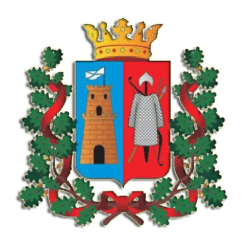 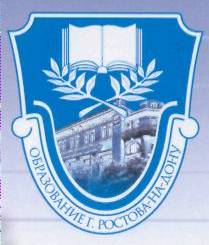 Перечень документов, которые школа вправе потребовать от родителей (законных представителей) предоставить при подаче заявления через сайт Госуслуг:
                копию документа о регистрации ребенка или поступающего по месту жительства или по месту пребывания на закрепленной территории или справку о приеме документов для оформления регистрации по месту жительства (в случае приема на обучение ребенка или поступающего, проживающего на закрепленной территории, или в случае использования права преимущественного приема на обучение по образовательным программам начального общего образования);
           справку с места работы родителя(ей) законного(ых) представителя(ей) ребенка (при наличии права внеочередного или первоочередного приема на обучение);
           иные непредставленные документы, предусмотренные пунктом 26 Порядка.
Приказ Министерства просвещения РФ от 30.08.2022 № 784 «О внесении изменений в Порядок приема на обучение по образовательным программам общего, основного общего и среднего общего образования», утвержденный приказом Министерства просвещения РФ от 02.09.2020 № 458
Пункт 29  изложен в новой редакции. Что изменилось:
- Факт приема заявления о приеме на обучение и перечень документов, представленных родителем(ями) (законным(ыми) представителем(ями) ребенка или поступающим, регистрируются в журнале приема заявлений о приеме на обучение в общеобразовательную организацию. Уведомление о факте приема заявления направляется в личный кабинет на ЕПГУ (при условии завершения прохождения процедуры регистрации в единой системе идентификации и аутентификации). Журнал приема заявлений может вестись в том числе в электронном виде в региональных государственных информационных системах субъектов Российской Федерации, созданных органами государственной власти субъектов Российской Федерации (при наличии).
При подаче заявления о приеме на обучение через операторов почтовой связи общего пользования или лично в общеобразовательную организацию после регистрации заявления о приеме на обучение и перечня документов, представленных родителем(ями) (законным(ыми) представителем(ями) ребенка или поступающим, родителю(ям) (законному(ым) представителю(ям) ребенка или поступающему выдается документ, заверенный подписью должностного лица общеобразовательной организации, ответственного за прием заявлений о приеме на обучение и документов, содержащий индивидуальный номер заявления о приеме на обучение и перечень представленных при приеме на обучение документов.